Estudio de medición de la Feria Internacional del Libro, en el marco de las mediciones de eventos culturales masivos generadas dentro del proyecto de Cuenta Satélite de Cultura.
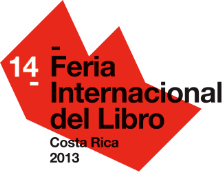 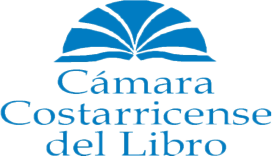 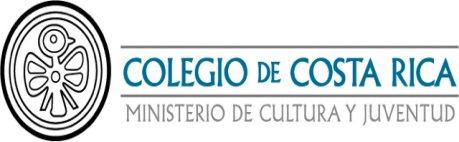 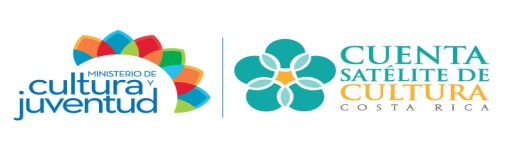 23 DE AGOSTO AL 1 DE SETIEMBRE DEL  2013
Medición de visitación
Objetivo General
2
1
Encuesta de Opinión al Público
3
Estudio Económico
4
Conclusiones Generales
5
AGENDA
1. OBJETIVO GENERAL
Realizar la medición de los eventos en Feria Internacional del Libro, que contemple número de asistentes, visitaciones, caracterización del público asistente y exploración de las ganancias de las personas que expongan y realicen ventas dentro de ambos eventos, así como la recopilación y clasificación de la información económica necesaria 
para aportar indicadores monetarios y no monetarios 
a la Cuenta Satélite de Cultura.
DEFINICIONES
VISITACIÓN GENERAL: La cantidad de visitas que se realizaron a la Feria del Libro, es decir al perímetro de la Antigua Aduana, Museo de Arte y Diseño Contemporáneo y Espacio Cultural Carmen Naranjo.


VISITACIÓN POR SALON: la cantidad de visitas a cada uno de los salones que existían en la Feria del Libro, es decir en Casa del Cuño, La Nave, Teatro de La Aduana, Museo de Arte y Diseño Contemporáneo, Sala de Ensayos de la CNT y Espacio Cultural Carmen Naranjo.


ASISTENCIA: La cantidad de personas que asistieron a la Feria del Libro.
2. MEDICIÓN DE VISITACIÓN
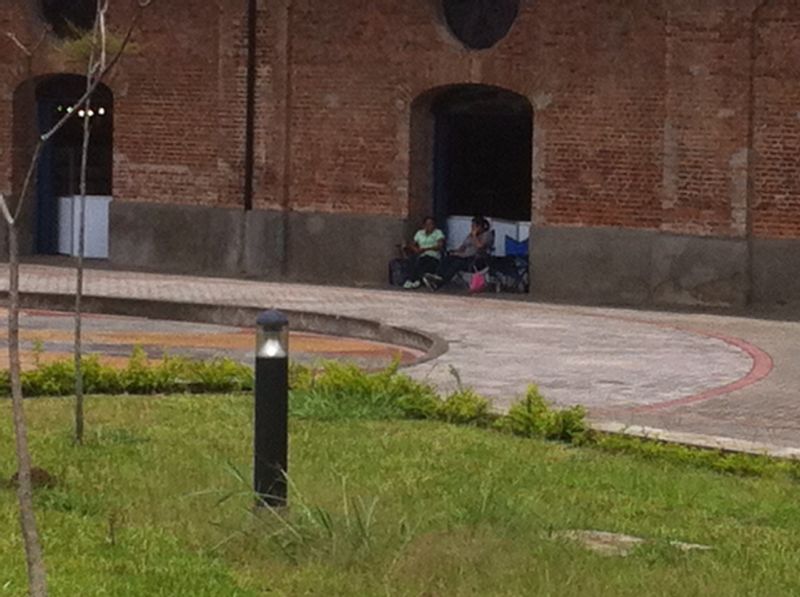 2.1. METODOLOGÍA
POBLACIÓN:
Todos(as) los(as) visitantes de la FERIA INTERNACIONAL DEL LIBRO 2013, la cual se desarrollo los días del viernes 23 de agosto al domingo 1 de setiembre del 2013; en La Antigua Aduana: La Nave – Explanada – Casa del Cuño; Espacio Cultural Carmen Naranjo; y Museo de Arte y Diseño Contemporáneo.

INSTRUMENTO DE RECOLECCIÓN:
     	Contadores manuales y formulario

PUERTAS:  

CUADRO A. DISTRIBUCIÓN DE PUERTAS POR LUGAR.
VISITACIÓN GENERAL
65.340
VISITACIÓN GENERAL
Gráfico 1. Distribución de visitas a la Feria del Libro por fecha.
17%
Fuente: Cuadros Feria del Libro 2013. V X D.
VISITACIÓN GENERAL
Gráfico 2. Distribución de visitas a la Feria del Libro
 por tipo de persona.
47%
Fuente: Cuadros Feria del Libro 2013. V X TP.
VISITACIÓN GENERAL
Gráfico 3. Distribución de visitas a la Feria del Libro por hora.
Llegada de escolares
17%
Fuente: Cuadros Feria del Libro 2013. V X H.
VISITACIÓN POR SALÓN
97.231
VISITACIÓN POR SALÓN
Gráfico 5. Distribución de visitas a la Feria del Libro por salón, 
de acuerdo a la fecha.
Fuente: Cuadros Feria del Libro 2013. V X F SA.
VISITACIÓN POR SALÓN
Gráfico 6. Distribución de visitas a la Feria del Libro por salón, 
de acuerdo a la hora.
Fuente: Cuadros Feria del Libro 2013. V X H SA.
3. ENCUESTA DE OPINIÓN AL PÚBLICO
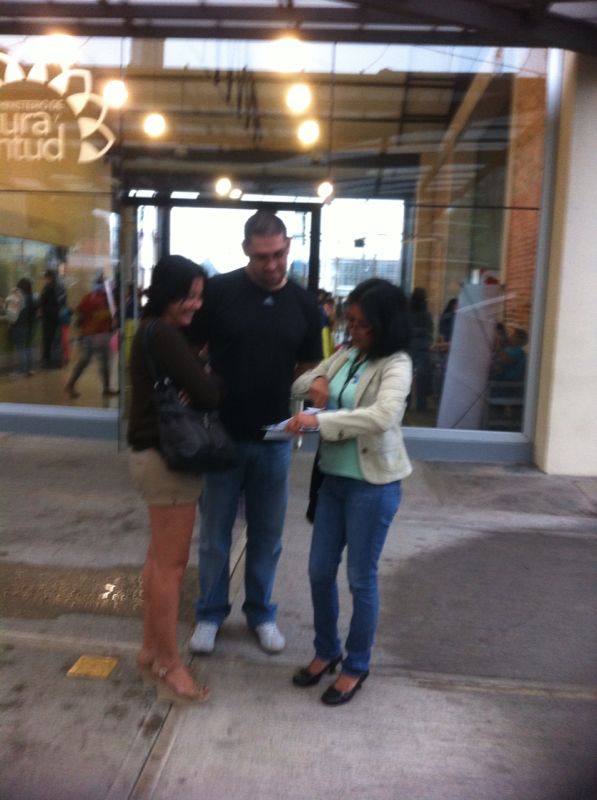 3.1. METODOLOGÍA
POBLACIÓN:
Todos(as) los(as) visitantes de la FERIA INTERNACIONAL DEL LIBRO 2013, la cual se desarrollará los días del viernes 23 de agosto al domingo 1 de setiembre del 2013; en La Antigua Aduana: La Nave – Explanada – Casa del Cuño; Espacio Cultural Carmen Naranjo; y Museo de Arte y Diseño Contemporáneo.

MÉTODO DE RECOLECCIÓN:
 Encuesta personal de salida; en las distintas puertas de la Feria del Libro.

CUESTIONARIO:
Estructurado, con preguntas abiertas, semiabiertas y cerradas, realizado en conjunto por las profesionales en Estadística de AIMEC Consultores y por personeros del Ministerio de Cultura y Juventud
MUESTREO:
Aleatoria, con un margen de error del 4% y una confianza del 95%, arrojando un tamaño total de muestra de 600 personas.
Promedio: 1.3 días
n=649
Fuente: Cuadros FIL Encuesta Agosto 2013. C1.
Promedio: 0.6 días
n=649
Fuente: Cuadros FIL Encuesta Agosto 2013. C2.
n=649
Fuente: Cuadros FIL Encuesta Agosto 2013. C3.
n=649
Fuente: Cuadros FIL Encuesta Agosto 2013. C4.
Promedio de acompañantes: 1.4 personas
Edad promedio de acompañantes:  26 años
Sexo modal de acompañantes: Mujer
n=649
Fuente: Cuadros FIL Encuesta Agosto 2013. C5 – C6 – C7.1 – C 7.2.
n=649
Fuente: Cuadros FIL Encuesta Agosto 2013. C8.1.
n=649
Fuente: Cuadros FIL Encuesta Agosto 2013. C8.3.
n=649
Fuente: Cuadros FIL Encuesta Agosto 2013. C9.1.
n=533
Fuente: Cuadros FIL Encuesta Agosto 2013. C9.3 – C10.2.
n=649
Fuente: Cuadros FIL Encuesta Agosto 2013. C11.1 a C11.9
n=649
Fuente: Cuadros FIL Encuesta Agosto 2013. C12 – C12.1.
n=649
Fuente: Cuadros FIL Encuesta Agosto 2013. C14.
n=649
Fuente: Cuadros FIL Encuesta Agosto 2013. C15 a C22
4. ESTUDIO ECONÓMICO
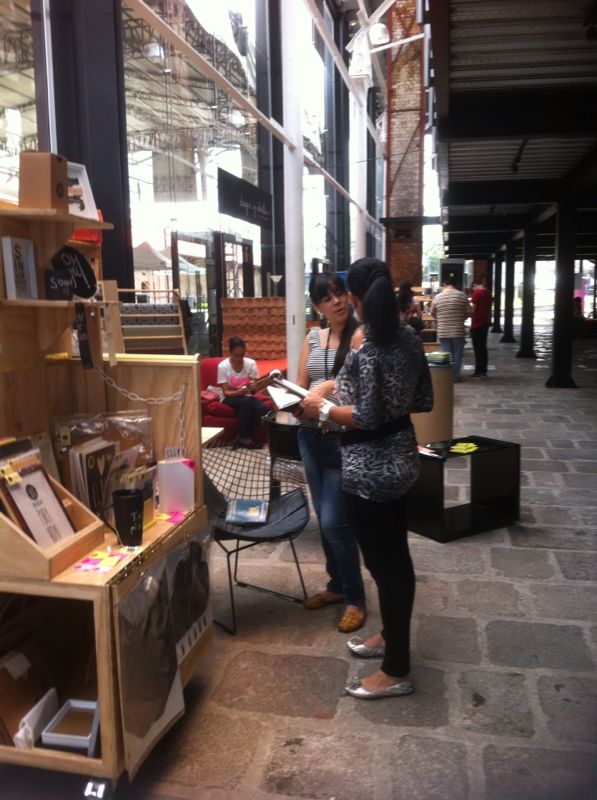 4.1. METODOLOGÍA
POBLACIÓN:
Todos(as) los(as) expositores(as) / participantes de la FERIA INTERNACIONAL DEL LIBRO 2013, la cual se desarrollará los días del viernes 23 de agosto al domingo 1 de setiembre del 2013; en La Antigua Aduana: La Nave – Explanada – Casa del Cuño.

MÉTODO DE RECOLECCIÓN:
Encuesta personal en los diferentes stand al inicio y final de la Feria.
Entrevista de profundidad a las personas organizadoras de la Feria: Sr. Luis Bernal Montes de Oca Figueroa y Vilma La Touche Arguello, presidente y encargada de Proyectos, respectivamente, de la Cámara Costarricense del Libro; así como a la Sra. Karina Salguero, directora creativa de la Feria, el Sr. José Montero, asesor Viceministro de Cultura y la Sra. Lorena Ávila Tacsan, encargada de Mercadeo y Patrocinios, por parte del Ministerio de Cultura y Juventud.

CUESTIONARIO:
Con preguntas abiertas; el cual elaborado por personeros del Ministerio de Cultura y Juventud.

CENSO:
65 participantes / expositores(as): 50 en La Nave 
											                                                      15 en la Casa del Cuño.
VENTAS TOTALES
₡320.666.300
90%
Fuente: Estudio Económico a  Participantes y Expositores (as).
93%
Fuente: Estudio Económico a Participantes y Expositores (as).
66%
Fuente: Estudio Económico  a  Participantes y Expositores (as).
Principales sugerencias extraídas
Positivos

Entrada fuera gratuita.
Muy buena organización.
Muy buena promoción y publicidad de la feria.
Eventos culturales atrajeron a personas jóvenes.
Expositores de la Casa del Cuño se mostraron agradecidos por dejarlos participar sin pagar por el espacio.
Sobrepasaron las expectativas de ventas.

Negativos

Mal aseo de los baños y cantidad de baños.
Falta  de cajeros automáticos y datáfonos.
Falta de servicio de Internet.
Mayor  área para comer y mayor variedad de comidas.
Stands más grandes.
Mejor iluminación y ventilación.
Más seguridad.
Sonido muy alto de los conciertos, no dejaba escuchar a los clientes.
Falta de actividades para niños.
Cuadro 2. Clasificación gastos CIIU, Entrevista a Profundidad
* Incluye: Seguros, gastos varios, viáticos, portagafetes y otros.
Fuente: Estudio Económico: Entrevistas a profundidad organizadores.
5. CONCLUSIONES
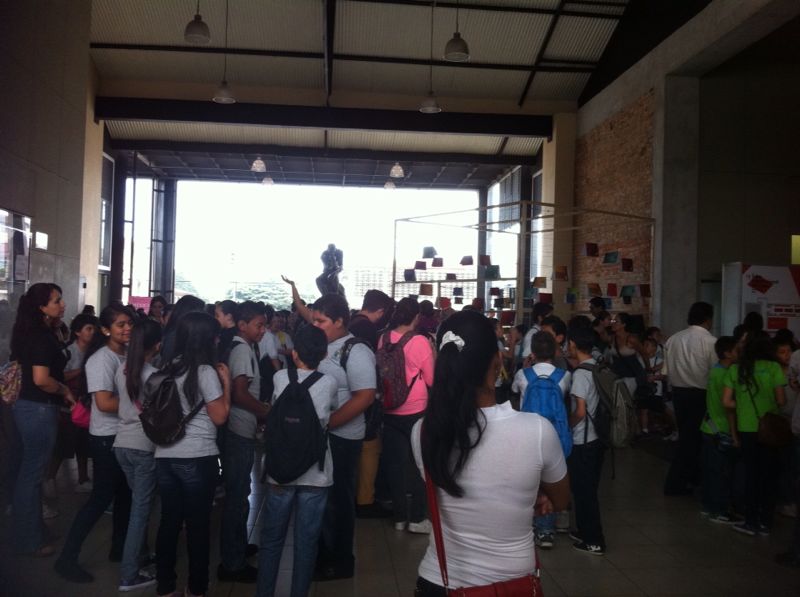 Visitación a la Feria del Libro: 65.340 visitas
Visitación a los salones: 
97.231 visitas
Asistencia total: 
41.360 personas
Ventas Totales: 
₡320.666.300
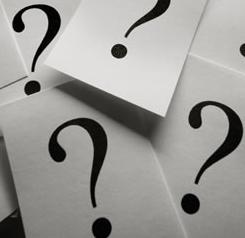 MUCHAS GRACIAS!!